Система работы с одаренными детьми
Степанова Наталья Анатольевна,
старший методист МАУ ДПО «НИСО»
Одарённость – это системное, развивающееся в течение жизни качество психики, которое определяет возможность достижения человеком более высоких (необычных, незаурядных) результатов в одном или нескольких видах деятельности по сравнению с другими людьми.
Одарённый ребёнок – это ребёнок, который выделяется яркими и очевидными, иногда выдающимися достижениями (или имеет внутренние предпосылки таких достижений) в том или ином виде деятельности.
Формы, методы работы
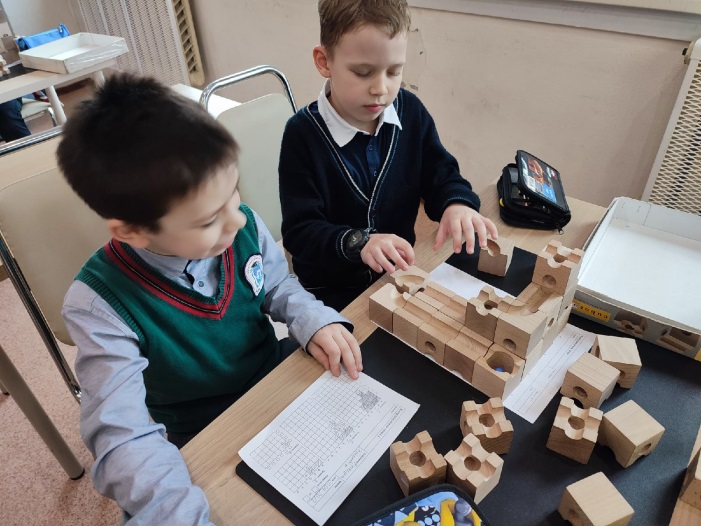 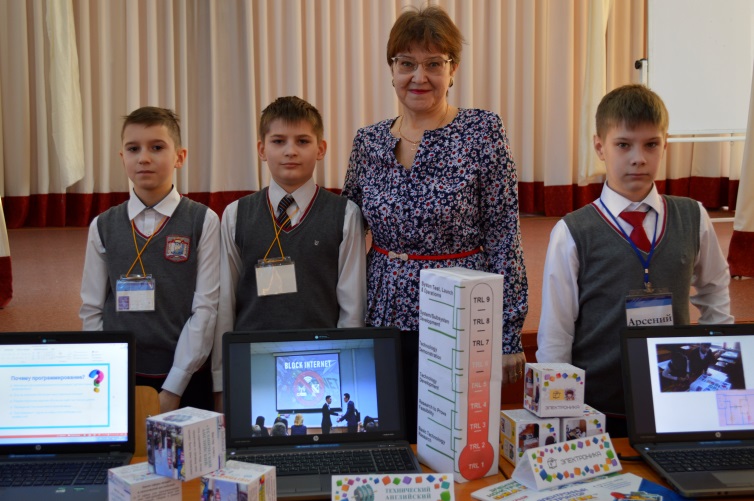 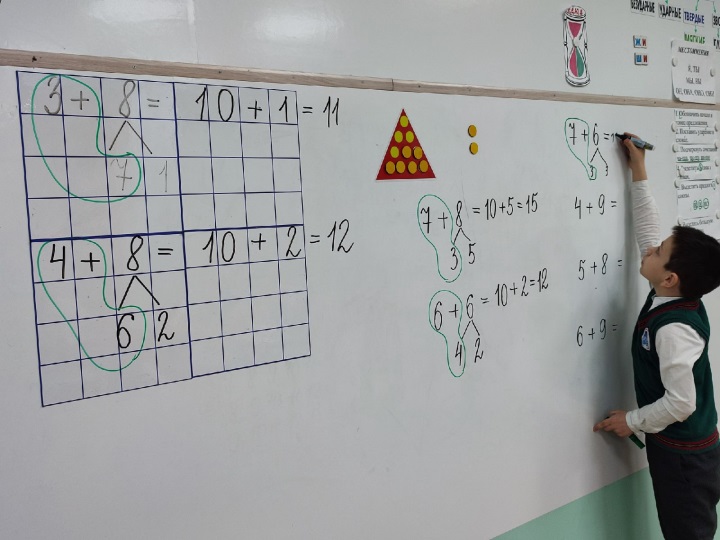 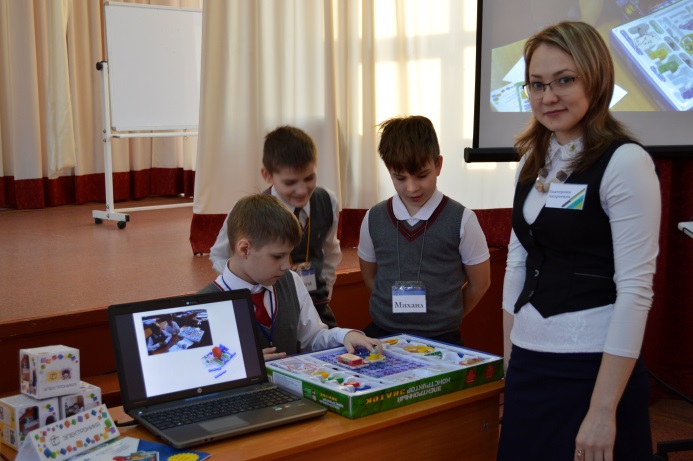 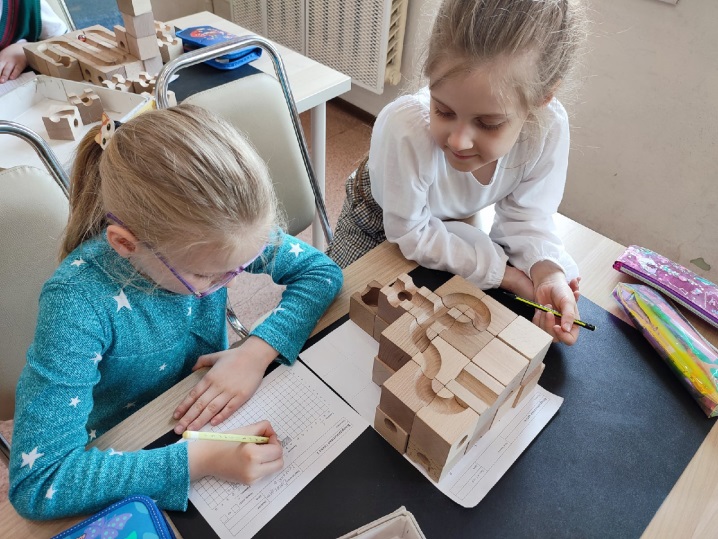 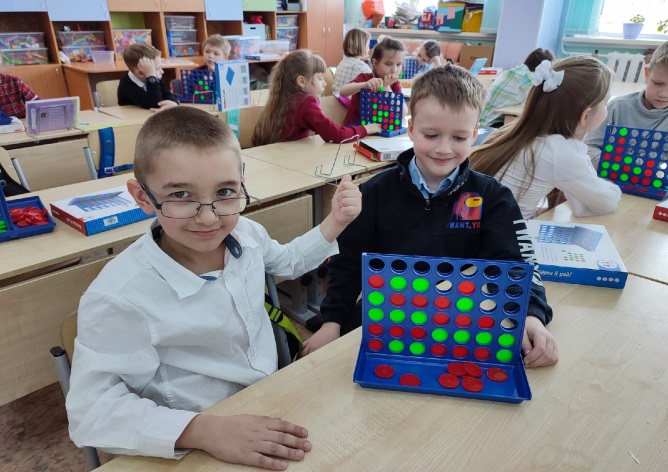 Формы, методы работы
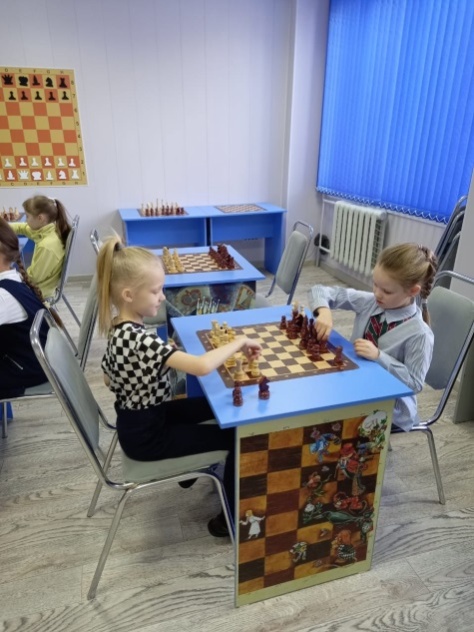 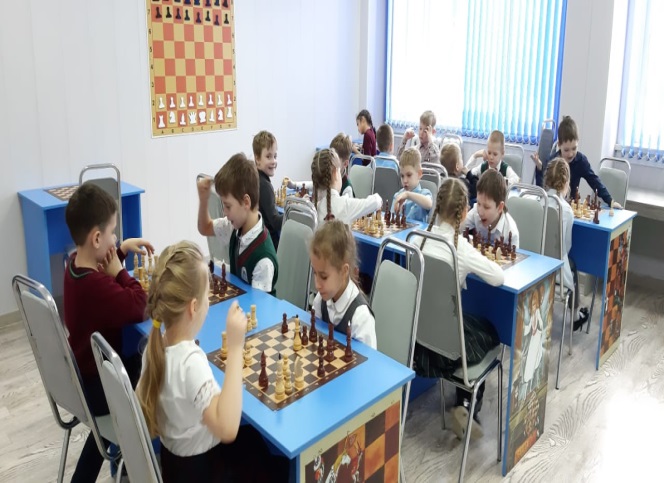 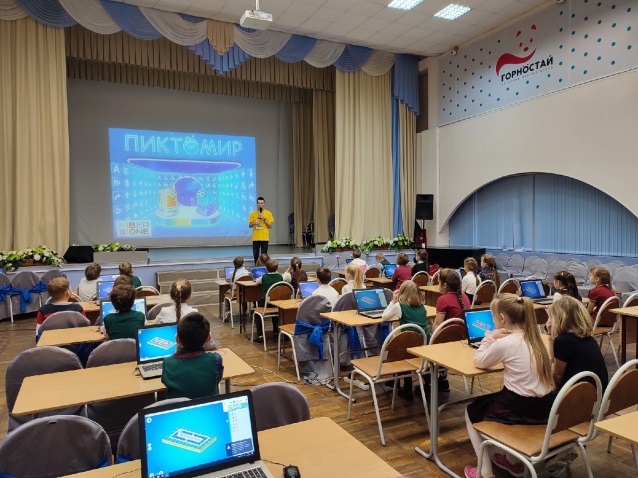 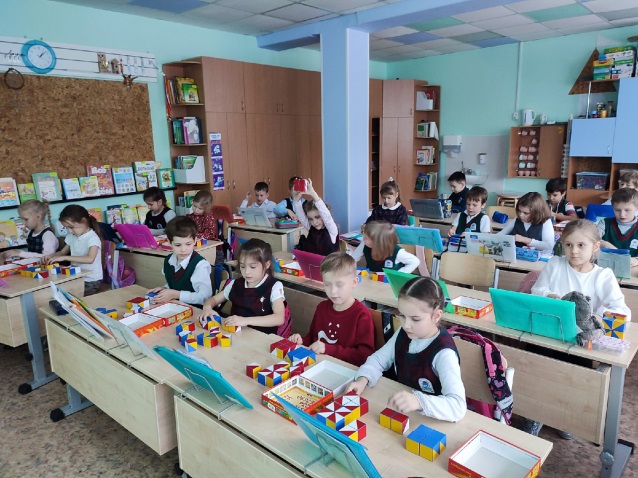 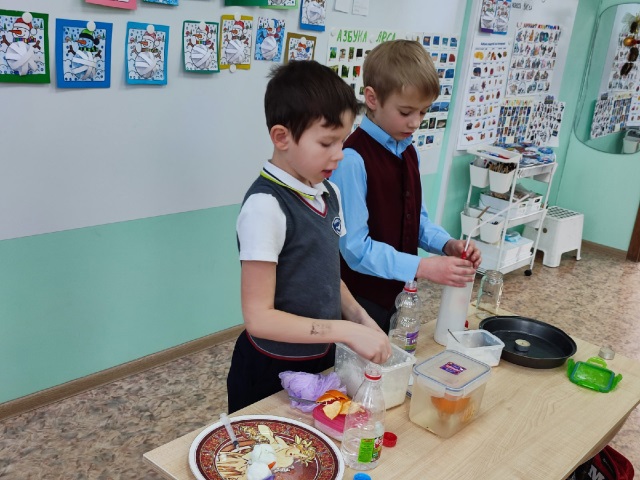 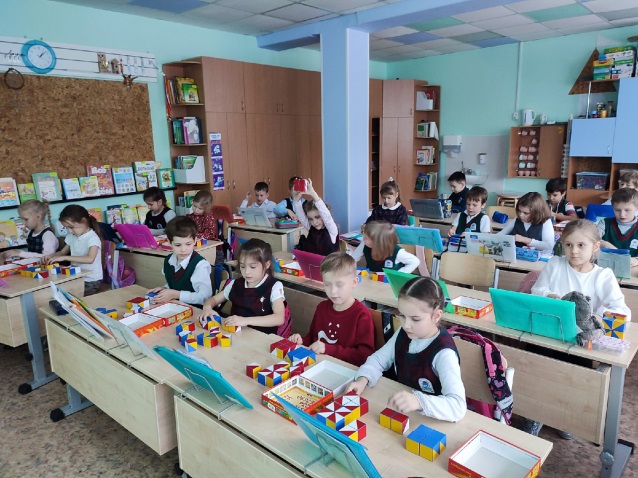 Олимпиада младших школьников
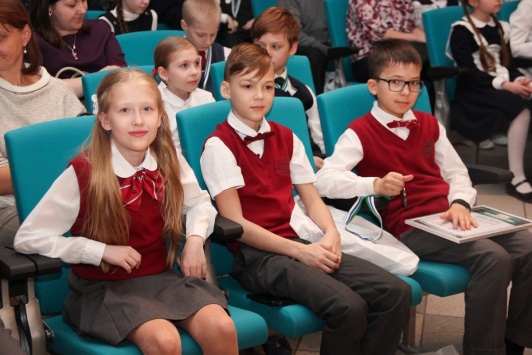 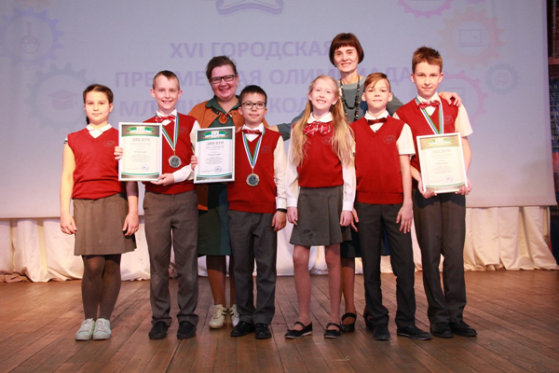 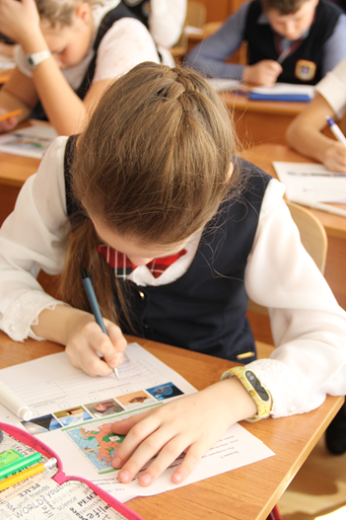 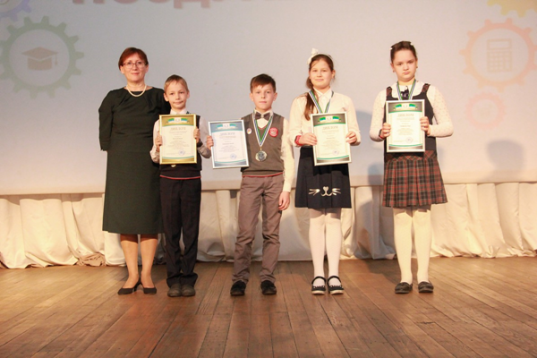 Городской конкурс исследовательских проектов младших школьников «Моё первое открытие»
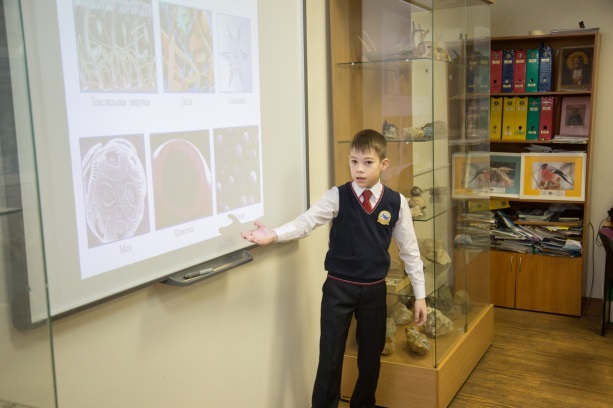 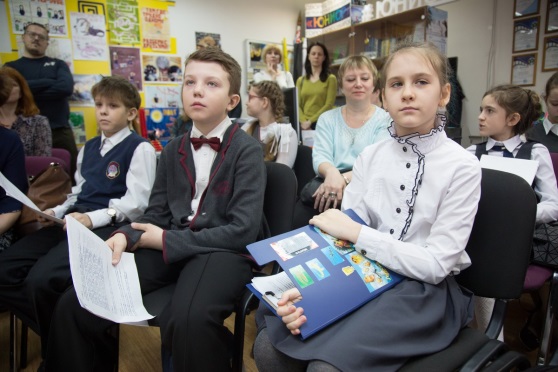 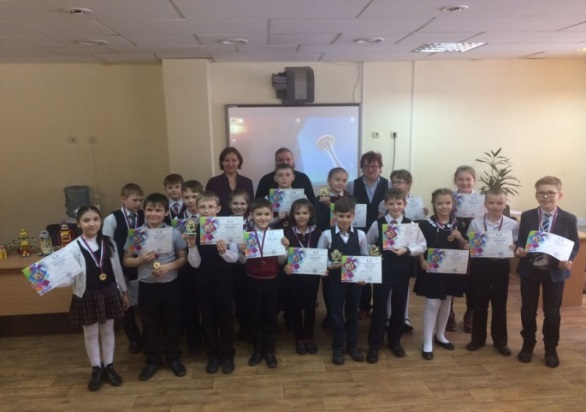 Региональный турнир «Лига Любознательных»
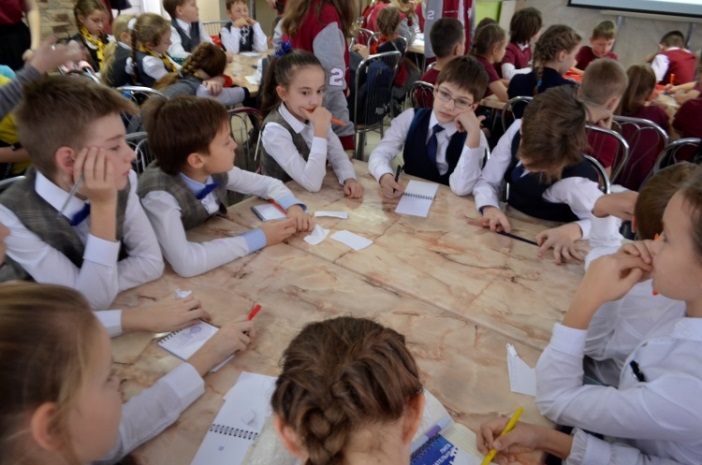 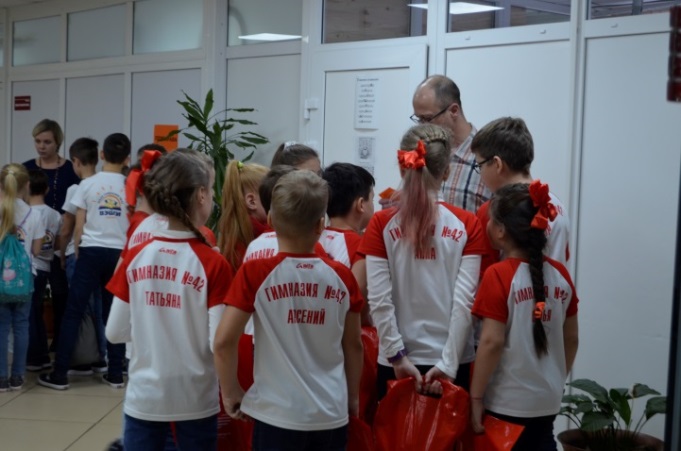 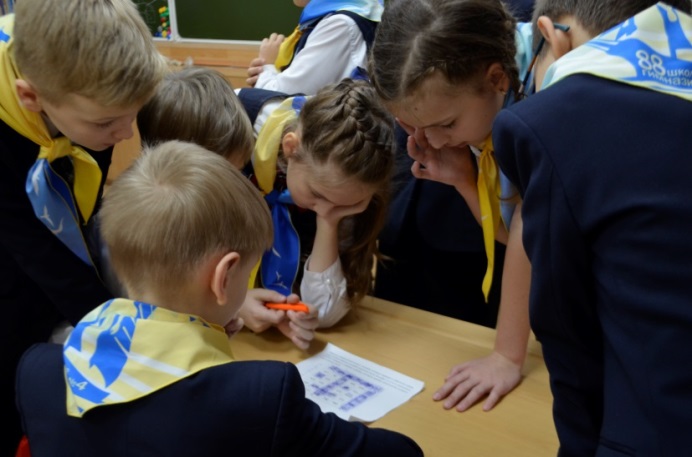 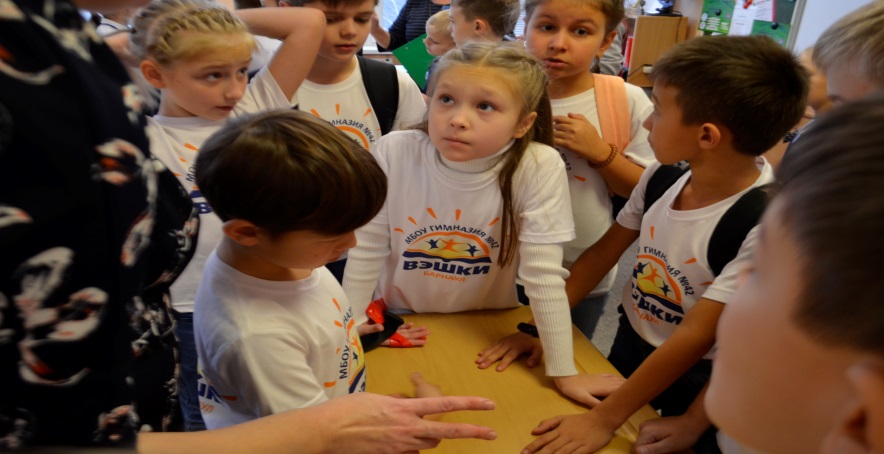 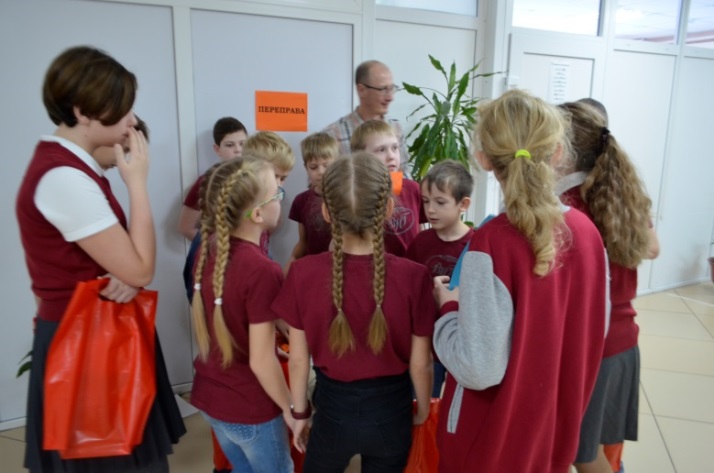 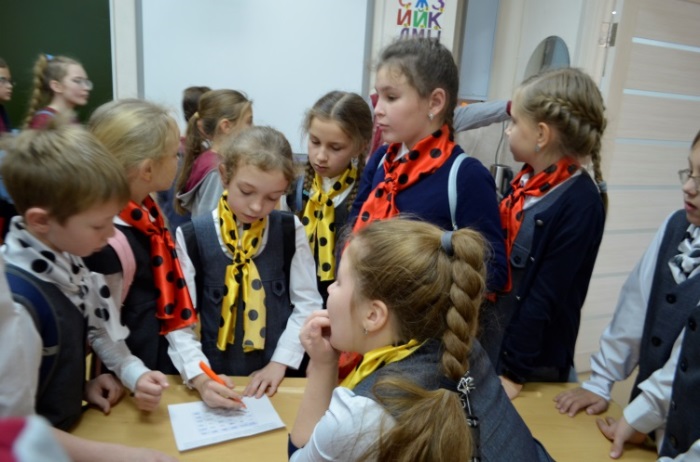 Профильная смена «Истоки самоопределения младших школьников»
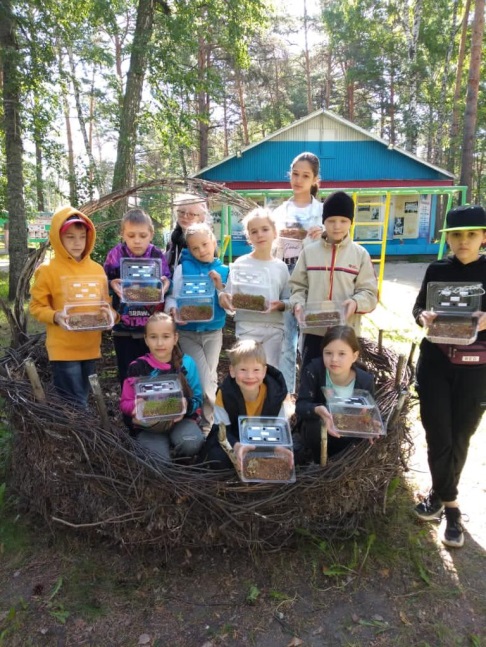 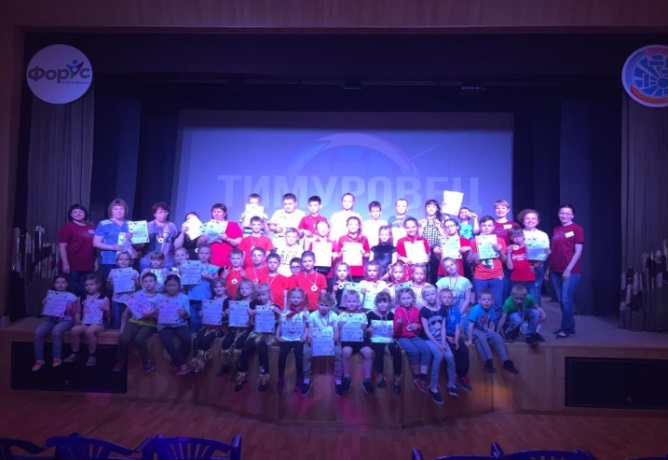 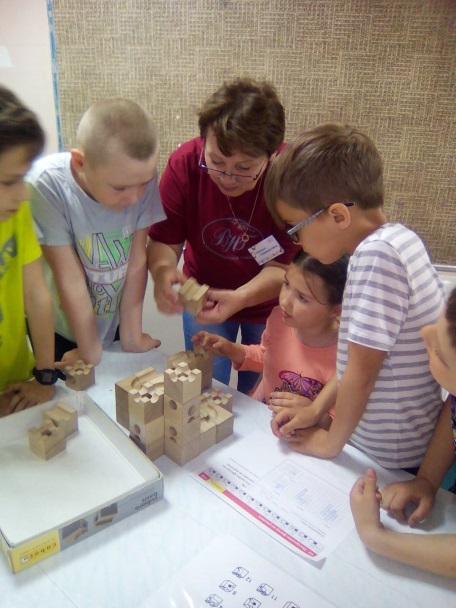 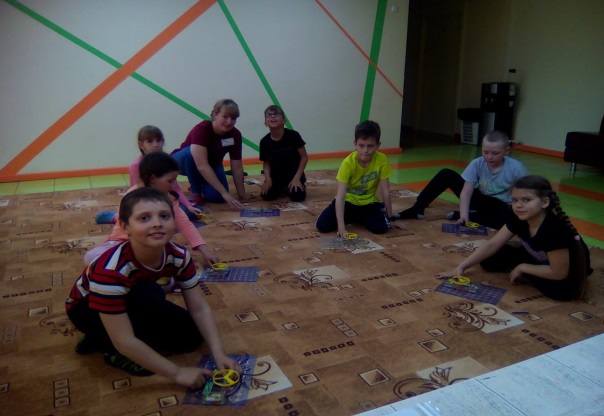 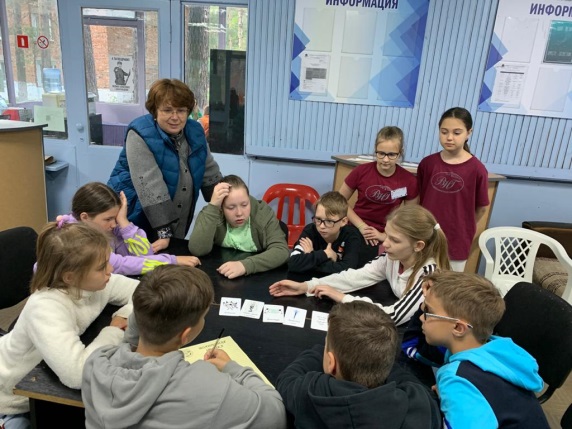 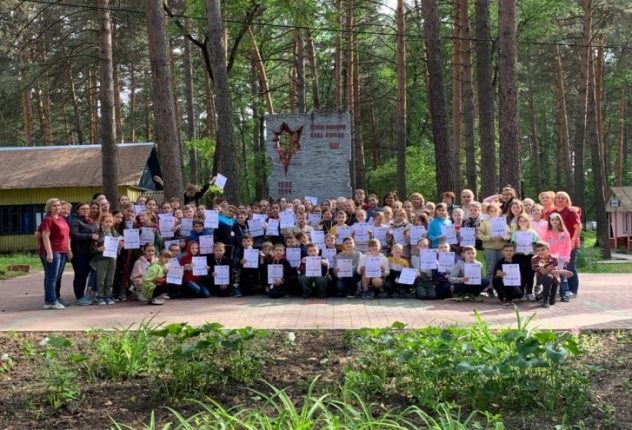